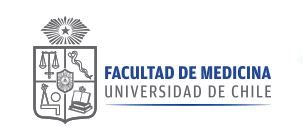 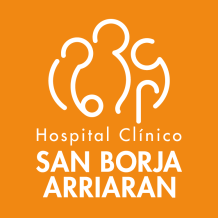 Macrocefalia /Microcefalia
Dra. Fernanda Balut O. 
Neuróloga Infantil, HCSBA
febalut@uchile.cl
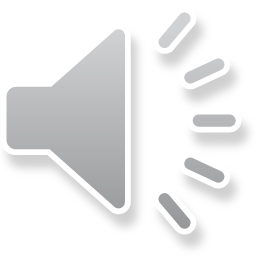 Generalidades
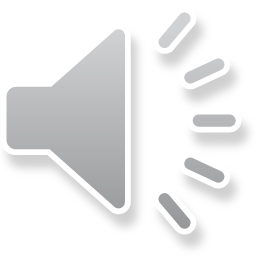 Generalidades
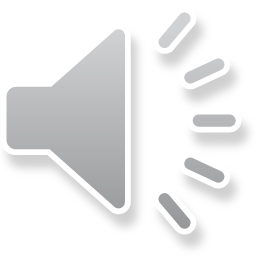 Medición Circunferencia Craneana
Cinta métrica (no extensible)
Paralelo al plano de Frankfort (línea imaginaria que pasa por el borde inferior de la órbita  y el punto más alto del conducto auditivo externo que deben estar paralelos al suelo)
Encima del arco supraciliar y por sobre la protuberancia occipital externa
2 a 3 mediciones
Anotar medición mayor
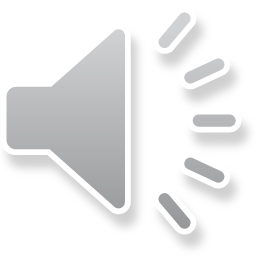 Generalidades
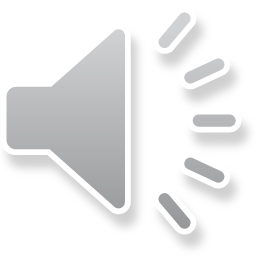 [Speaker Notes: CC aumenta hasta los 5 años, luego la variación es muy baja.]
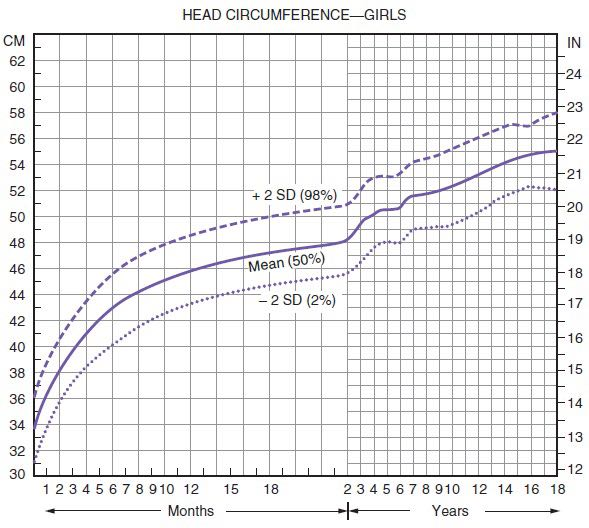 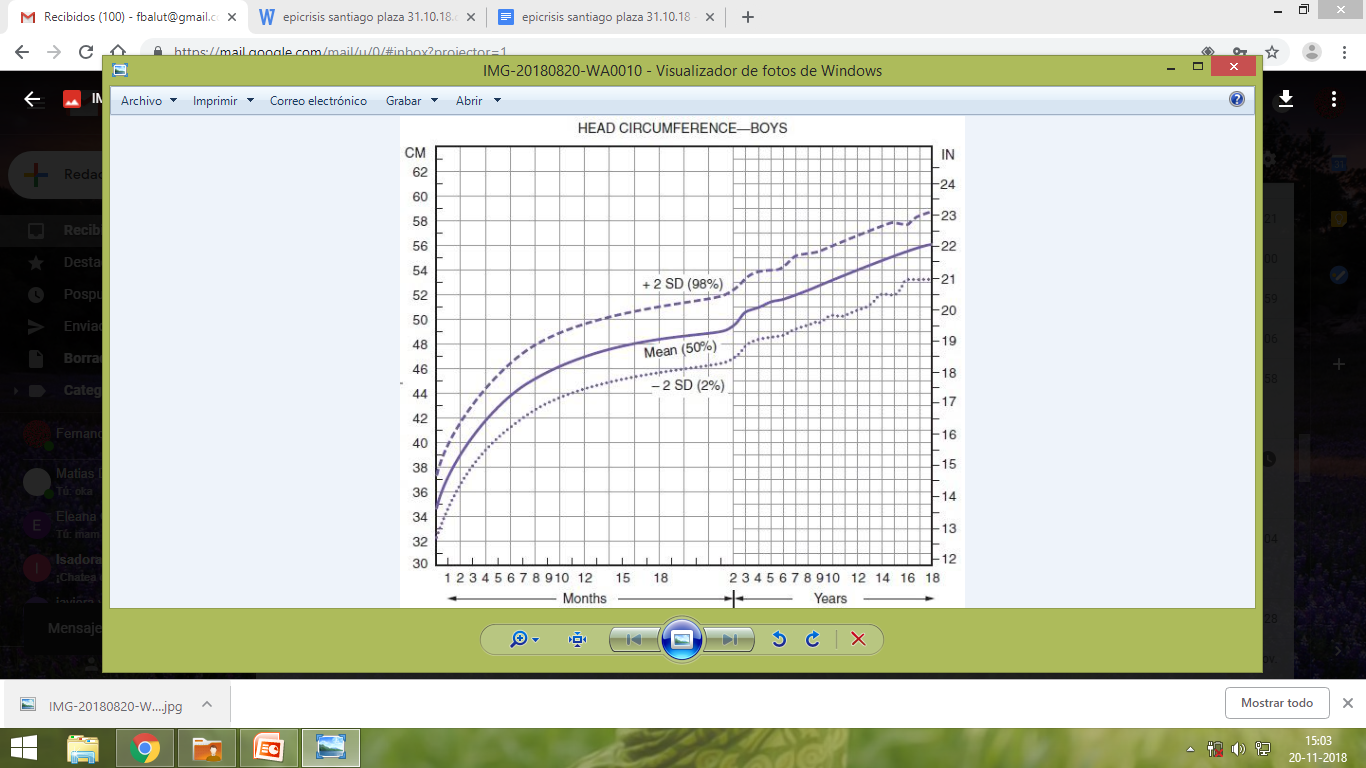 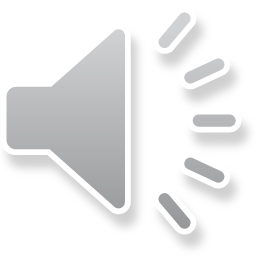 Existen varias curvas de crecimiento (Nellhaus, NCHS, OMS…)
Velocidad de Crecimiento de CC
RNT
Peso cerebral aprox. 350gr (10%)
Peso RN: 3.500g
CC: 35cm
Aumento de CC:
 0-3 meses: 2 cm al mes
3-6 meses:  1 cm al mes
6-12 meses: 0,5cm al mes
RNPT corregir hasta los 18 meses
Tablas de Fenton
Peso corporal y cerebral: se duplica aprox.
Peso Cerebral: 700gr aprox.
6 meses
Se triplican ambos pesos:
Peso cerebral: 950gr aprox.
Peso Cerebral final:1350gr aprox.
1 año
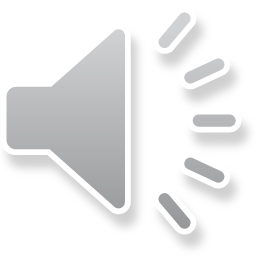 [Speaker Notes: ESTO ES EN NIÑOS DE TERMINO, EN PREMATUROS SE DEBE USAR TABLAS AJUSTADAS PARA LA EDAD GESTACIONAL.]
Macrocefalia
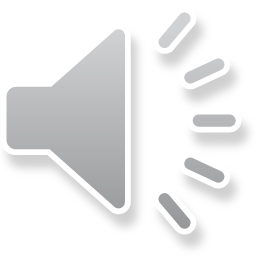 Definición
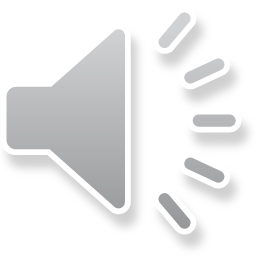 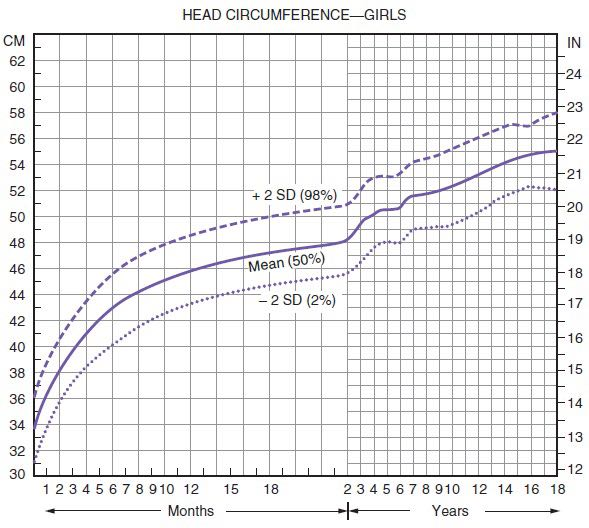 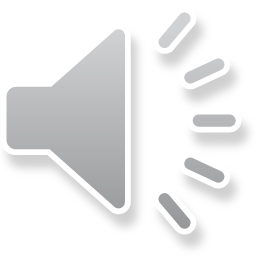 Clasificación
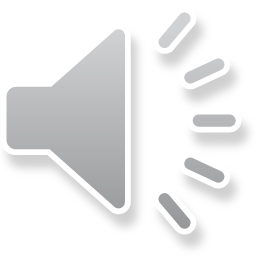 Etiología
Macrocephaly in infants and children: Etiology and evaluation Author: Julie A Boom, MD Section Editors: Jan E Drutz, MD, Marc C Patterson, MD, FRACP, Helen V Firth, DM, FRCP, DCH Deputy Editor: Mary M Torchia, MD All topics are updated as new evidence becomes available and our peer review process is complete. Literature review current through: Mar 2020. | This topic last updated: Jul 11, 2019.
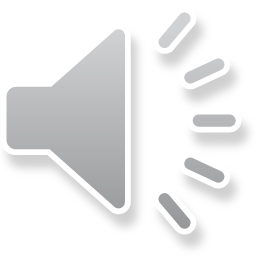 [Speaker Notes: Cerebral gigantism: sd de sobrecrecimiento]
Etiología: Aumento del volumen cerebral (Megalencefalia)
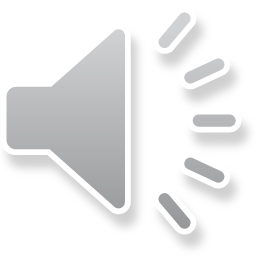 Etiología: Aumento del tamaño cerebral
CC 2 a 4 cm por sobre las 2 DS
Anatómica: Megalencefalia Familiar Benigna (genética)
Forma más común de megalencefalia anatómica: 2% de la población
Examen neurológico normal, DSM normal,  antropometría normal, sin características clínicas sugerentes de síndrome especifico, sin antecedente familiar de enfermedad neurológica. 
Alguno de los padres presenta un tamaño aumentado de la cabeza
Diagnostico: niños sin déficit neurológico + familiares con macrocefalia
RN
CC aumentada o normal,  luego acelera su crecimiento durante infancia sobre 2 DS, generalmente paralelo a percentil 98. 
6 meses: velocidad de crecimiento se normaliza.
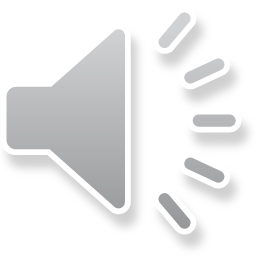 Etiología
Macrocephaly in infants and children: Etiology and evaluation Author: Julie A Boom, MD Section Editors: Jan E Drutz, MD, Marc C Patterson, MD, FRACP, Helen V Firth, DM, FRCP, DCH Deputy Editor: Mary M Torchia, MD All topics are updated as new evidence becomes available and our peer review process is complete. Literature review current through: Mar 2020. | This topic last updated: Jul 11, 2019.
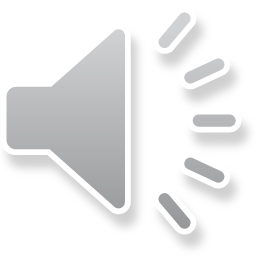 [Speaker Notes: Cerebral gigantism: sd de sobrecrecimiento]
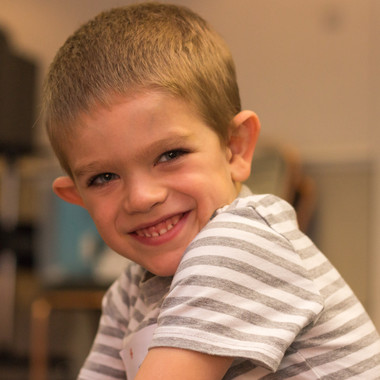 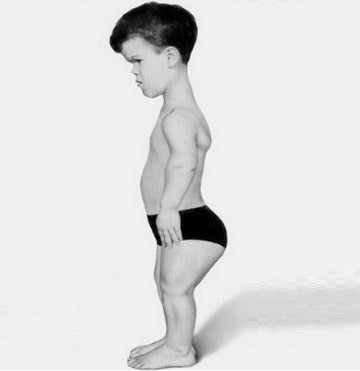 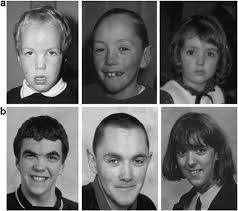 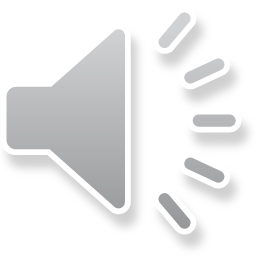 Etiología
Macrocephaly in infants and children: Etiology and evaluation Author: Julie A Boom, MD Section Editors: Jan E Drutz, MD, Marc C Patterson, MD, FRACP, Helen V Firth, DM, FRCP, DCH Deputy Editor: Mary M Torchia, MD All topics are updated as new evidence becomes available and our peer review process is complete. Literature review current through: Mar 2020. | This topic last updated: Jul 11, 2019.
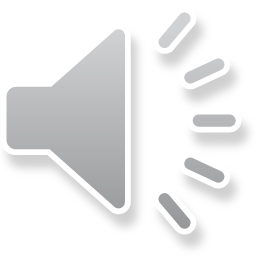 [Speaker Notes: Cerebral gigantism: sd de sobrecrecimiento]
Etiología: Aumento de volumen del LCR
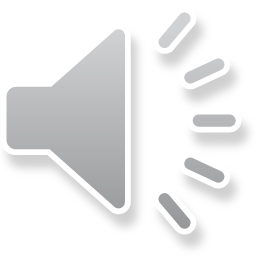 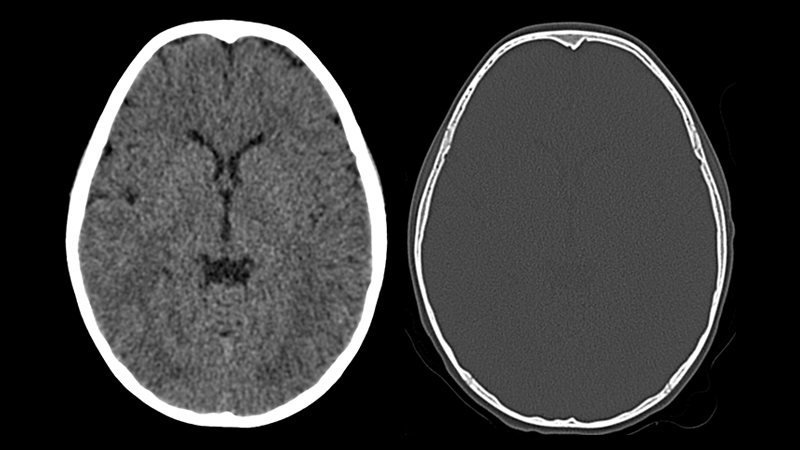 Etiología: Aumento de volumen del LCR
Hidrocefalia
Trastorno en el que el sistema ventricular cerebral contiene una cantidad aumentada de LCR, lo que lleva a aumento en la presión intracraneana y dilatación de sistema  Aumento de tamaño ventricular y espacio subaracnoideo
Principal causa de macrocefalia al nacer
Mecanismos: Aumento en la producción, disminución de la absorción u obstrucción del LCR. 
Hipertensión Intracraneana: nauseas, vómitos, irritabilidad, retraso del DSM, forma anormal de la cabeza
Clasificación
Comunicante: Permeabilidad entre el sistema ventricular y el espacio subaracnoideo
No comunicante: Obstrucción completa salida del LCR desde los ventrículos al espacio subaracnoideo
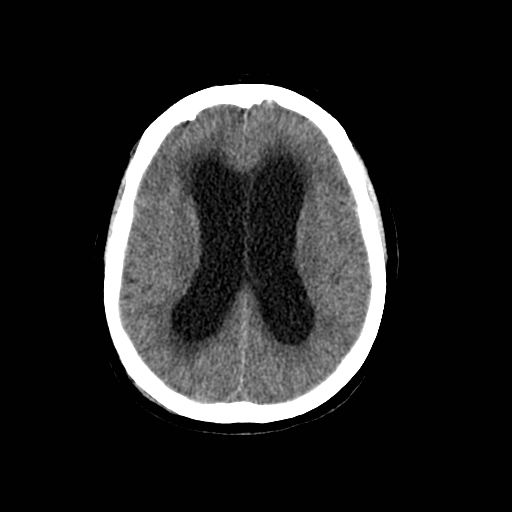 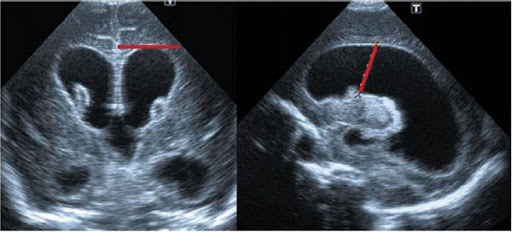 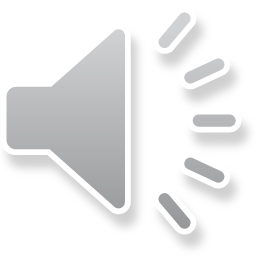 Etiología: Aumento de volumen del LCR
Aumento del espacio subaracnoideo benigno o Hidrocefalia externa benigna
Aumento de LCR en espacio subaracnoideo, con ventrículos normales
Relativamente frecuente
16% en paciente con macrocefalia; 0.4/1000 RNV. 
0.6% como hallazgo en neuroimágenes, siendo 2/3 en hombres
40% tienen antecedentes de al menos un familiar con macrocefalia
CC normal o aumentada al nacer  CC aumenta rápidamente sobre el p98, luego siguiendo una curva paralela. 
Luego la velocidad de crecimiento disminuye, y se acerca a lo normal alrededor de los 6 meses
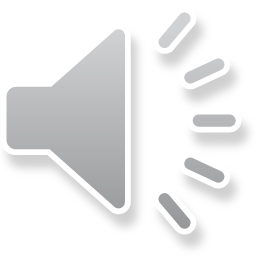 La neuroimagen es necesaria para el diagnostico (Eco, TC, RM) : Agradamiento del espacio subaracnoideo frontal o frontoparietal, con fisura interhemisférica prominente y ventrículos normales (LCR localizado hacia anterior)
Aumento del espacio subaracnoideo benigno o Hidrocefalia externa benigna
Generalmente DSM y examen físico normal.  *Puede cursar con adquisición más lenta de los hitos del DSM o RDSM leve “transitorio”
Seguimiento  para detectar RDSM o alteraciones neurológicas de forma temprana
Se debe medir la cabeza de forma mensual hasta los 6 meses, y confirmar que la velocidad de crecimiento disminuye y se va haciendo paralela a la curva normal
No es necesario repetir imagen a menos que haya una desviación de la curva que llevaba el paciente, RDSM o anormalidad en el examen físico. No requiere manejo quirúrgico
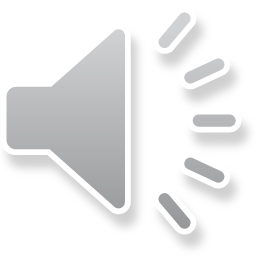 Etiología
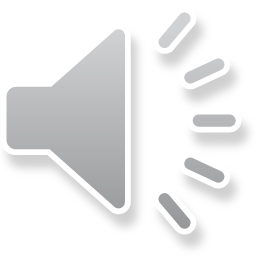 Evaluación
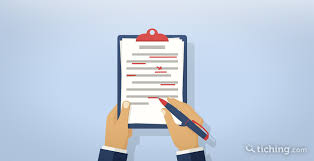 Medición única de CC alterada
Mediciones seriadas que muestran progresivo aumento de CC (cruzando percentiles mayores p10, 25, 50, 75, 90)
En < 6 meses, hay aumento de CC mayor a 2 cm por mes.
Iniciar evaluación por MACROCEFALIA
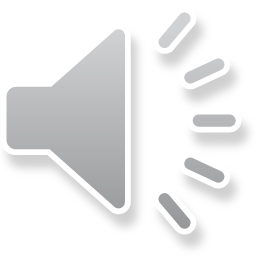 Factores que influyen la urgencia de estudios y de exámenes
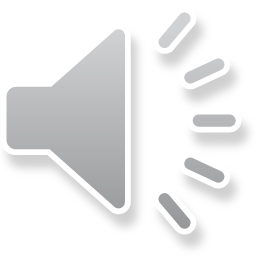 Evaluación
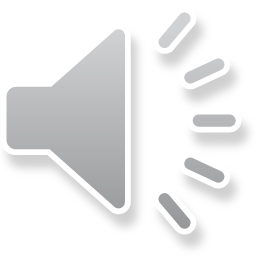 Historia Clínica
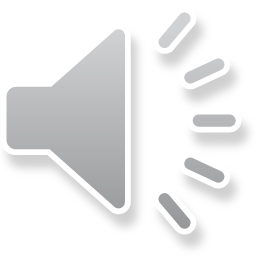 Examen Físico
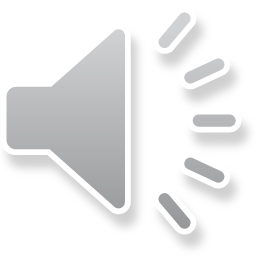 Examen Físico
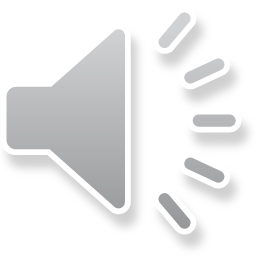 Examen Neurológico
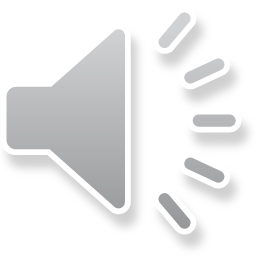 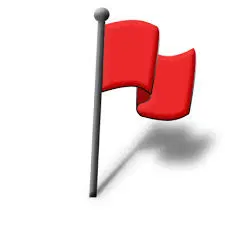 Hipertensión Intracraneana
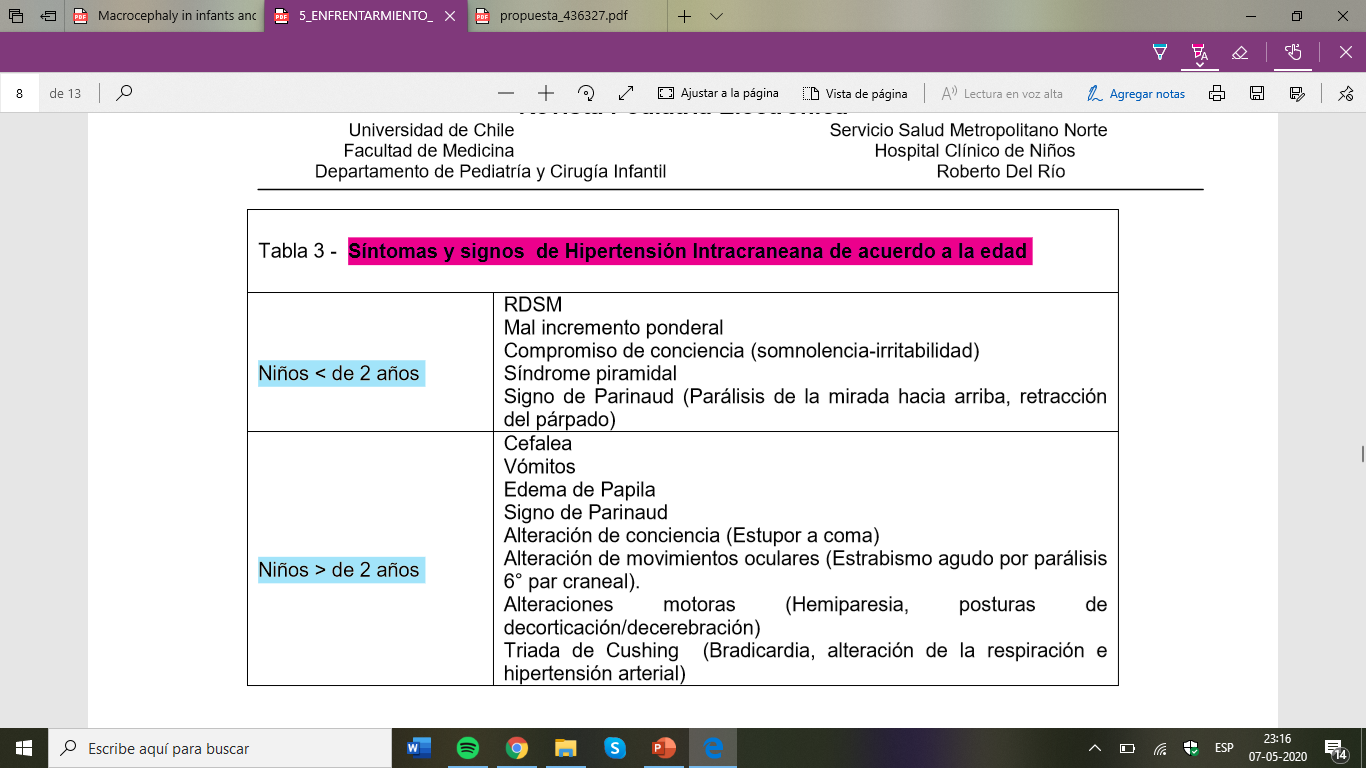 Urgencia neuroquirúrgica
Sintomatología dependiendo del cierre o no de las suturas
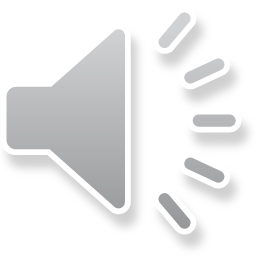 Enfrentamiento de Macrocefalia en Niños Mallea Escobar, Gustavo, Cortés Zepeda, Rocío,  Avaria Benaprés, María de los Ángeles,  Kleinsteuber Sáa, Karin. Rev. Ped. Elec. [en línea] 2014, Vol 11, N° 2. ISSN 0718-0918
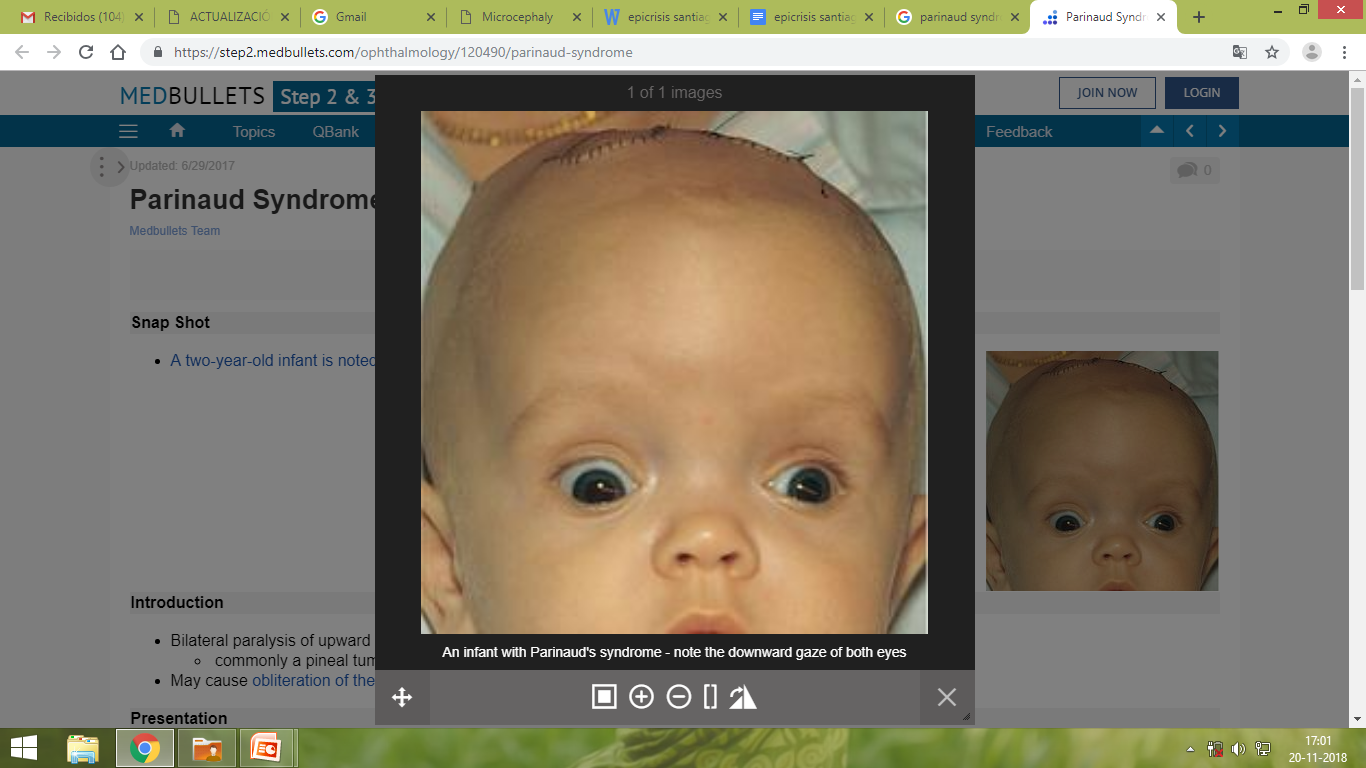 Hipertensión Intracraneana
Aumento de presión intracraneana 
Idiopática
Aumento de volumen del contenido intracraneano
Parénquima, LCR, sanguíneo, lesiones ocupantes de espacio
Infección
Inflamación
Alteraciones metabólicas o toxicas
Lesiones ocupante de espacio
Quistes, tumor, absceso
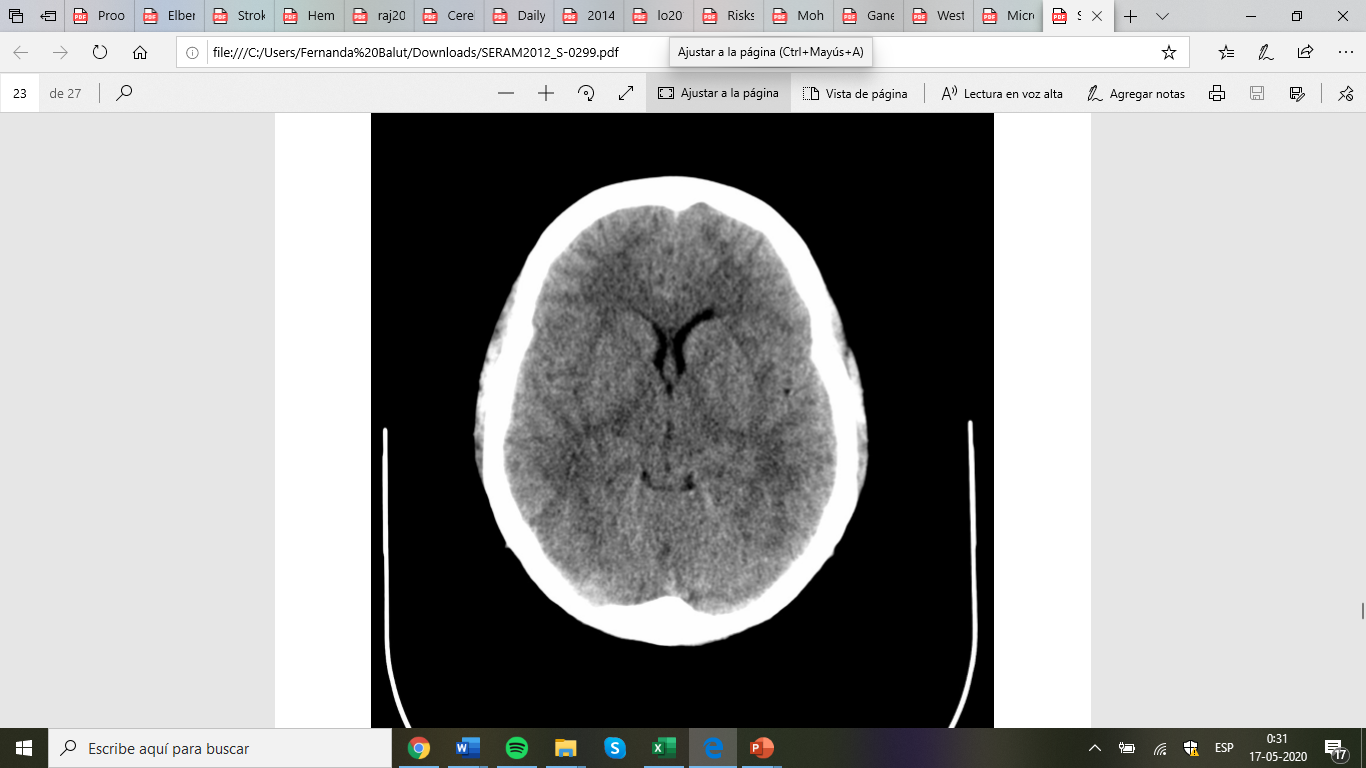 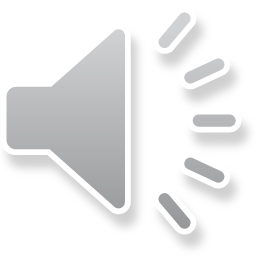 Neuroimagen
Cuando solicitarla: 
Aumento de CC acelerado (> 2cm en menores de 6 meses)
RDSM
Alteración al examen neurológico

La imagen que se solicite depende de la edad de inicio de la macrocefalia y síntomas asociados
Cambios lentos y progresivos de 1 o 2 percentiles mayores (p10, 25, 50, 75, 90) son normales en niños con DSM normal, examen neurológico normal  No es necesario el uso de neuroimagen
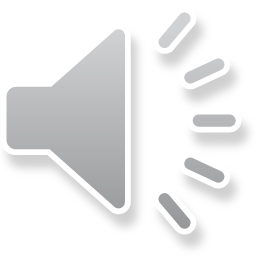 Neuroimagen
Ecografía Cerebral
FA abierta
No invasivo, no irradia, no requiere sedación
Se sugiere solicitar en caso de niños con macrocefalia, examen  neurológico normal, DSM normal y FA abierta. 
Puede identificar espacio subaracnoideo amplio
Si esta normal, seguimiento.
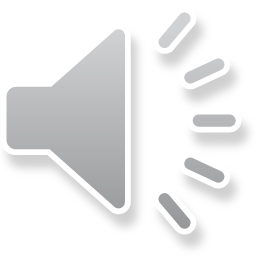 Neuroimagen
RM y TC cerebral
Solicitar en caso de anormalidades neurológicas, aumento de CC progresivo, HTEC, FA cerrada
Factores que influyen en la modalidad de imagen
Etiología sospechada, síntomas, necesidad de sedación, disponibilidad.
RM no expone a radiación
TC no requiere sedación
RM
Tamaño y posición ventrículos, ancho de el espacio subaracnoideo
Distinguir entre HCF comunicante y no comunicante
Anormalidad de sustancia blanca, masas, MF vasculares, colecciones liquidas subdurales, quistes porencefalicos. 
TC
Uso principalmente en el contexto agudo para la evaluación de la hidrocefalia obstructiva.
Calcificaciones intracraneales, tuberes o asimetría entre hemisferios
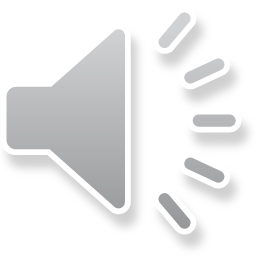 Otras evaluaciones
Según historia clínica y examen físico
Macrocefalia sindrómica  evaluación de anormalidades asociadas (ecocardiograma, evaluación oftalmológica, ecoabdominal, radiografía de huesos largos)
Regresión DSM,  enfermedades degenerativas, TEA, DI, RDSM podrían requerir estudios metabólicos, genéticos o EEG (depende de cada caso y síntomas asociados)
Sospecha de trastornos esqueléticos, displasias, podrían requerir radiografía de huesos largos
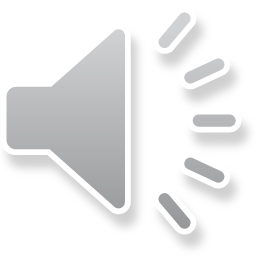 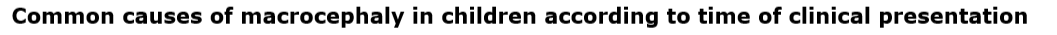 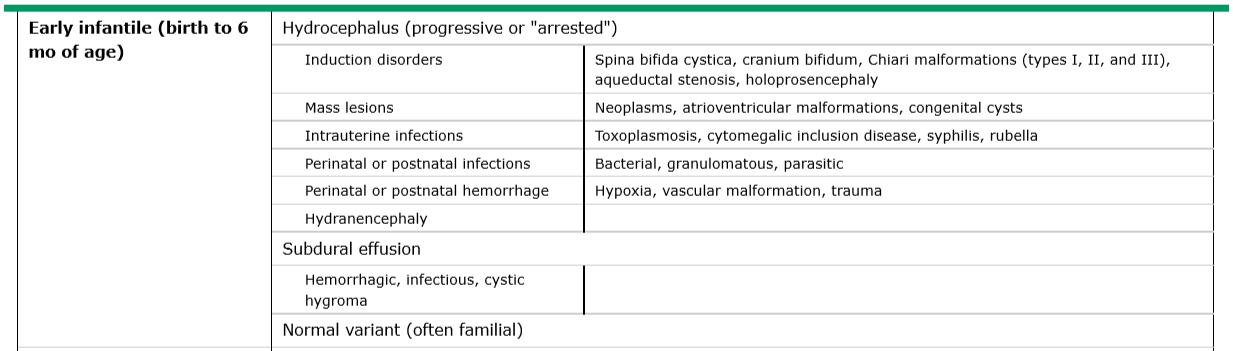 Macrocephaly in infants and children: Etiology and evaluation Author: Julie A Boom, MD Section Editors: Jan E Drutz, MD, Marc C Patterson, MD, FRACP, Helen V Firth, DM, FRCP, DCH Deputy Editor: Mary M Torchia, MD All topics are updated as new evidence becomes available and our peer review process is complete. Literature review current through: Mar 2020. | This topic last updated: Jul 11, 2019.
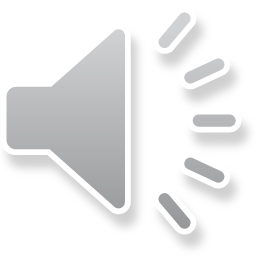 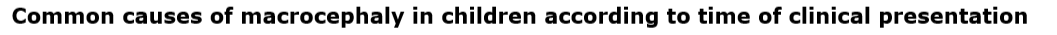 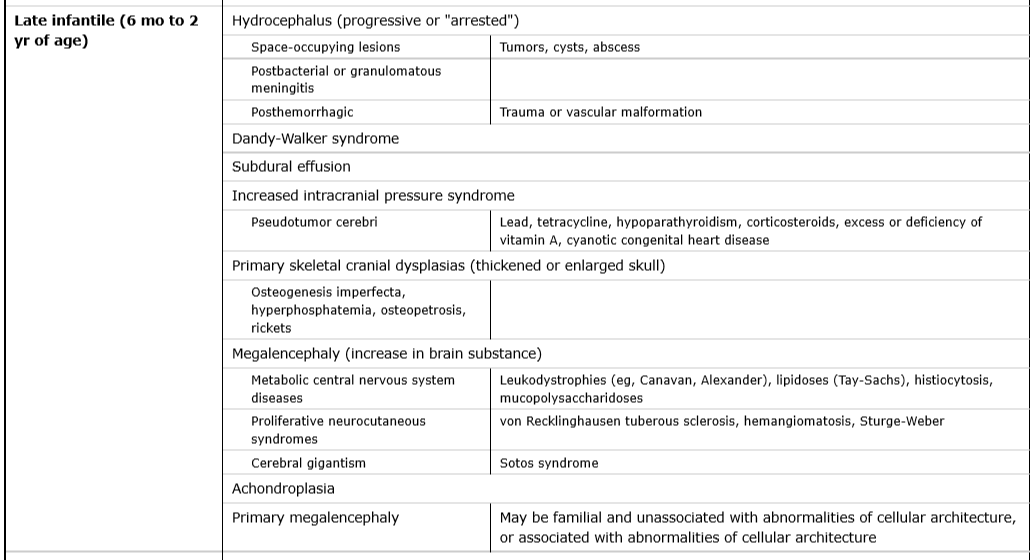 Macrocephaly in infants and children: Etiology and evaluation Author: Julie A Boom, MD Section Editors: Jan E Drutz, MD, Marc C Patterson, MD, FRACP, Helen V Firth, DM, FRCP, DCH Deputy Editor: Mary M Torchia, MD All topics are updated as new evidence becomes available and our peer review process is complete. Literature review current through: Mar 2020. | This topic last updated: Jul 11, 2019.
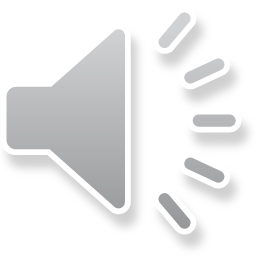 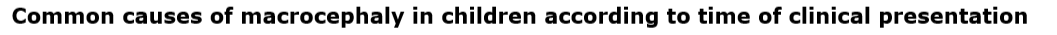 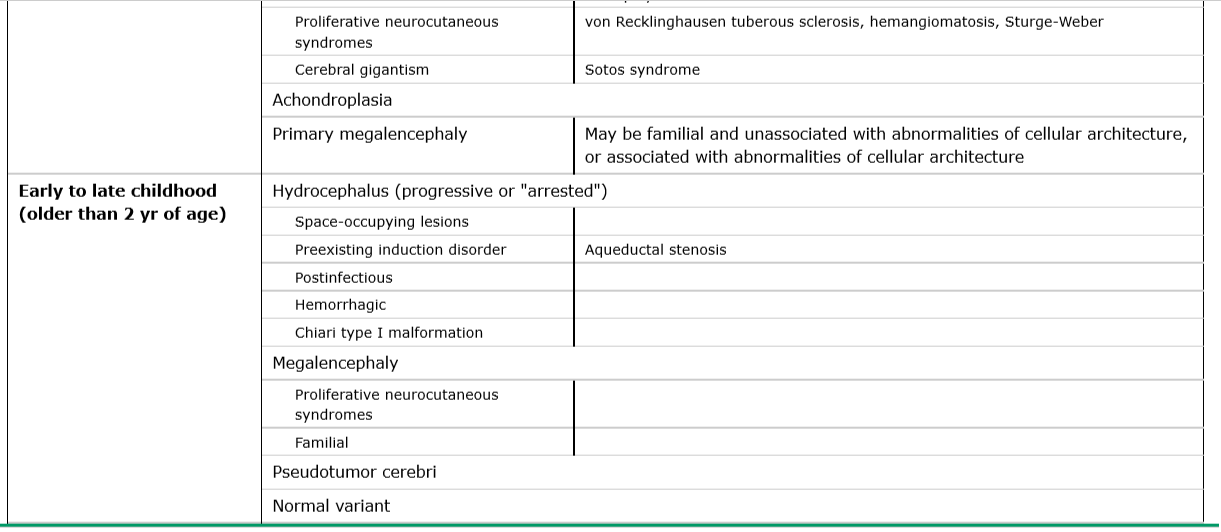 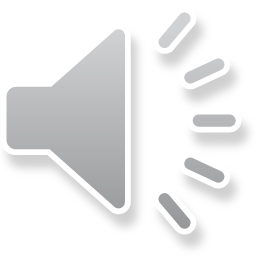 Macrocephaly in infants and children: Etiology and evaluation Author: Julie A Boom, MD Section Editors: Jan E Drutz, MD, Marc C Patterson, MD, FRACP, Helen V Firth, DM, FRCP, DCH Deputy Editor: Mary M Torchia, MD All topics are updated as new evidence becomes available and our peer review process is complete. Literature review current through: Mar 2020. | This topic last updated: Jul 11, 2019.
Entonces…
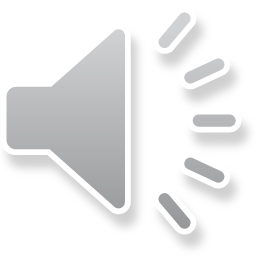 Manejo
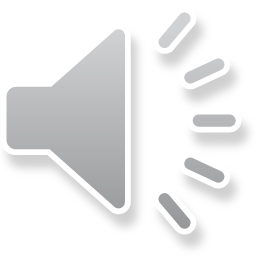 Microcefalia
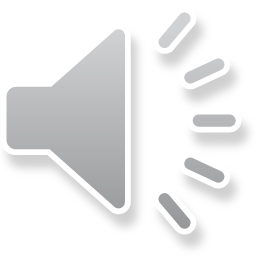 Definición
RNPT  Ajustar según EG
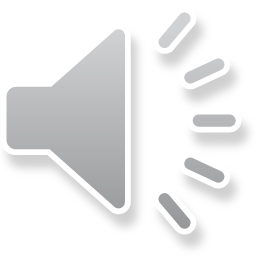 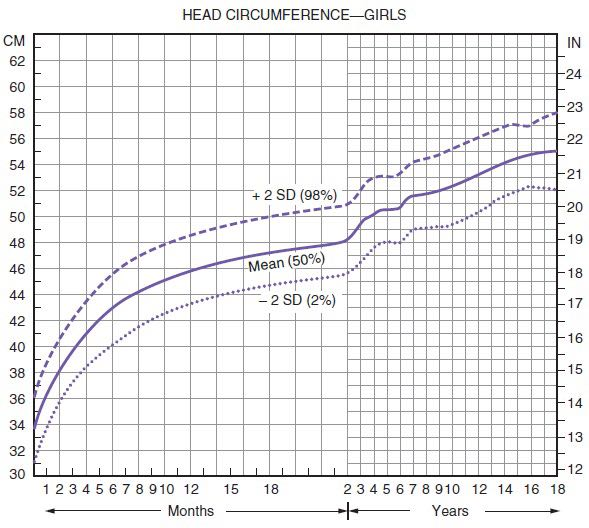 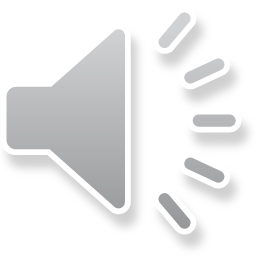 Clasificación
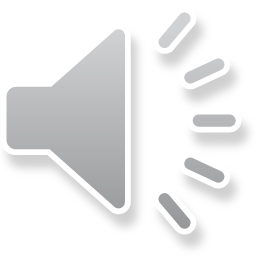 Patogénesis
2 mecanismos:
Ausencia de desarrollo cerebral o desarrollo cerebral anormal relacionado a una noxa en el desarrollo en un periodo de tiempo especifico de inducción y migración celular
Reducción en el número de neuronas generadas en neurogénesis
Ej: holoprocencefalia
Injuria cerebral en un cerebro previamente normal
Reducción de numero de procesos dendríticos y conexiones sinápticas
Etiologia
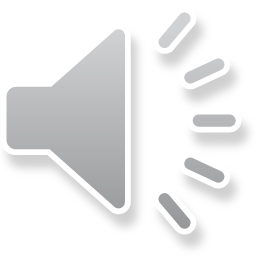 Etiologías
Microcephaly in infants and  Children: Etiology and evaluation , Julie A Boom, MD, Up to Date, 2014.
Alteraciones del perímetro craneal: microcefalia y macrocefalia, J.J. García Peñas, F. Romero Andújar, Pediatr Integral 2003
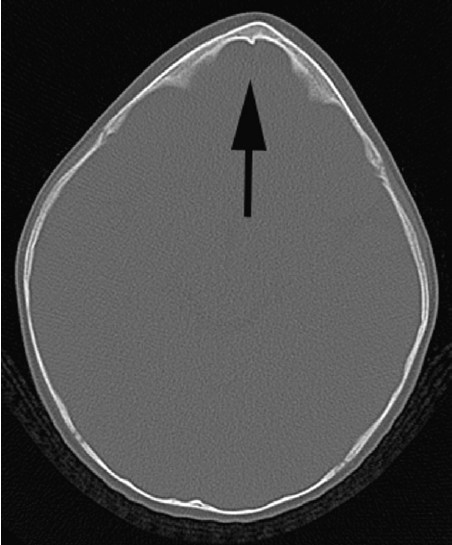 Etiología: Craneosinostosis
Craneosinostosis: proceso en que la fusión prematura de una o más suturas.
Fusión de una sutura o parte de ésta (75%)
Fusión de más de una sutura (25%)


Plagiocefalia
Forma de la cabeza asimétrica, que puede ser resultado de craneosinostosis o deformación craneal.
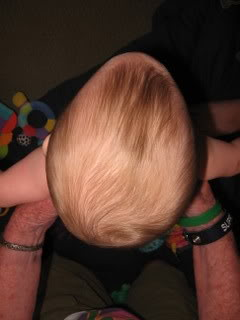 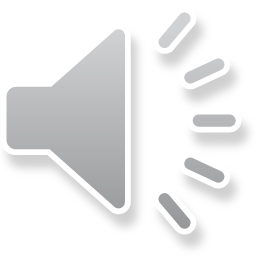 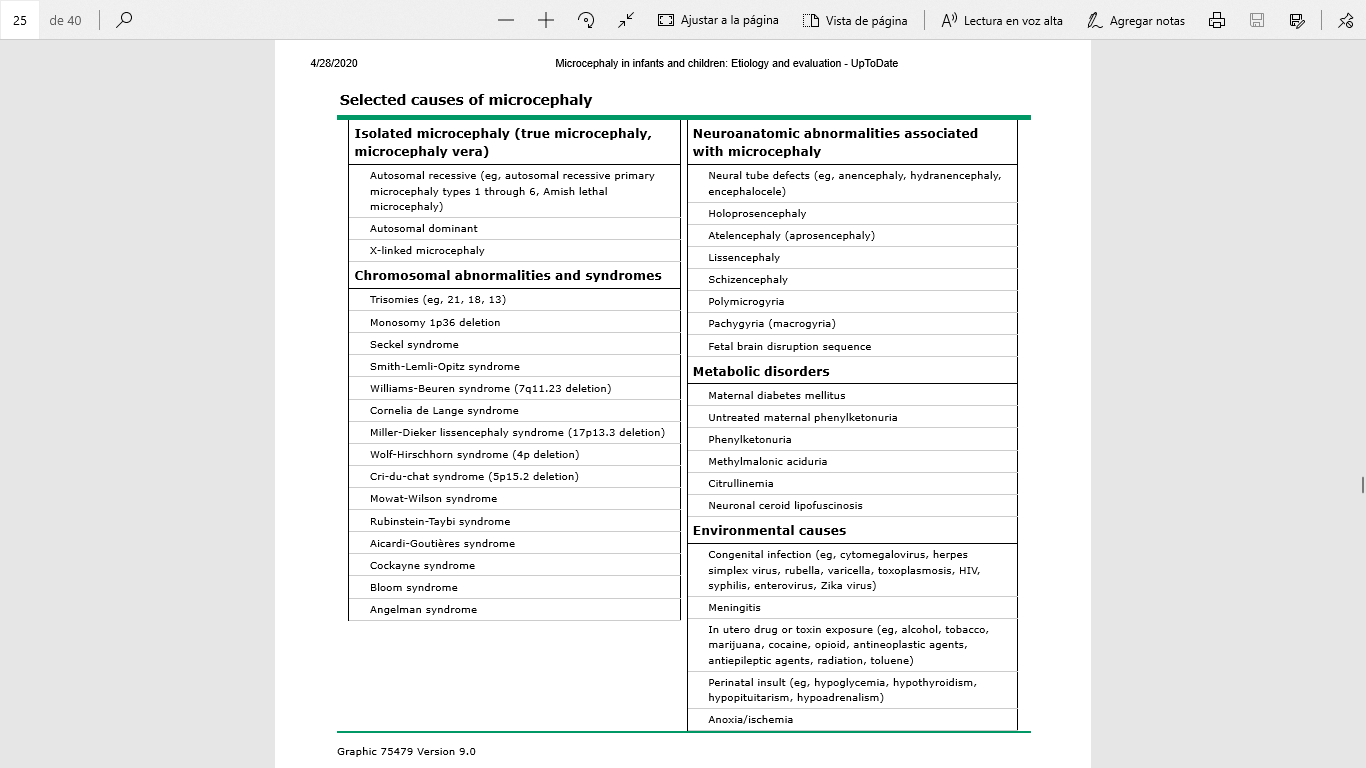 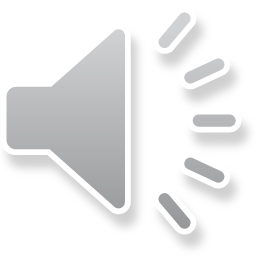 Microcephaly in infants and children: Etiology and evaluation Author: Julie A Boom, MD Section Editors: Jan E Drutz, MD, Helen V Firth, DM, FRCP, DCH, Marc C Patterson, MD, FRACP Deputy Editor: Mary M Torchia, MD All topics are updated as new evidence becomes available and our peer review process is complete. Literature review current through: Mar 2020. | This topic last updated: Jan 21, 2019.
Etiología: Microcefalia Aislada
Microcefalia Vera, microcefalia primaria
Presente desde el nacimiento
Arquitectura cerebral normal, pero tamaño reducido
Menor a 3 DS bajo la media
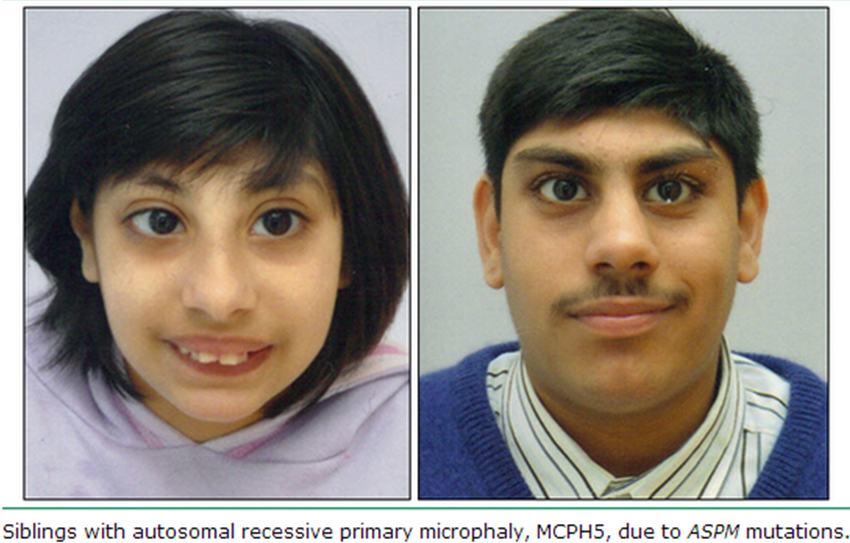 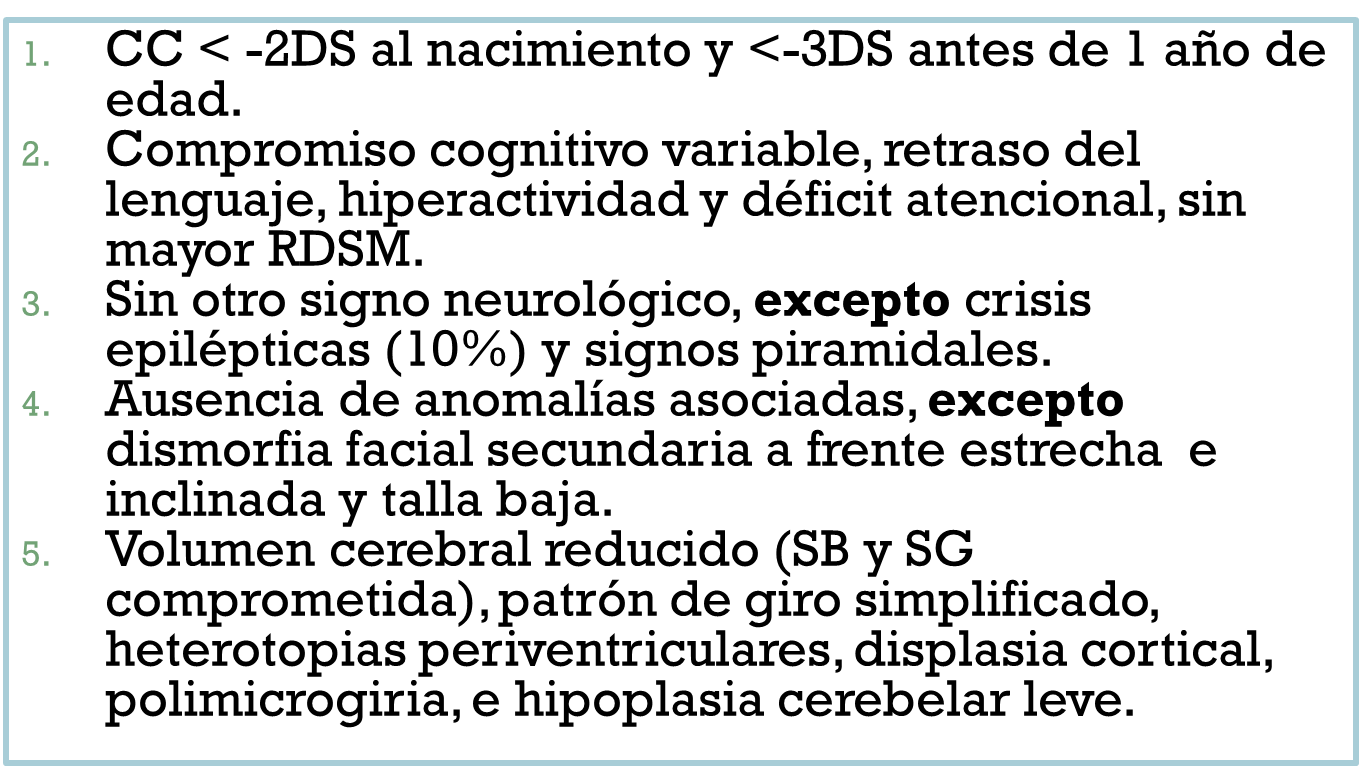 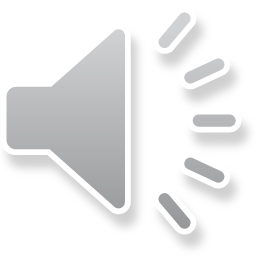 Etiología: Sindrómica
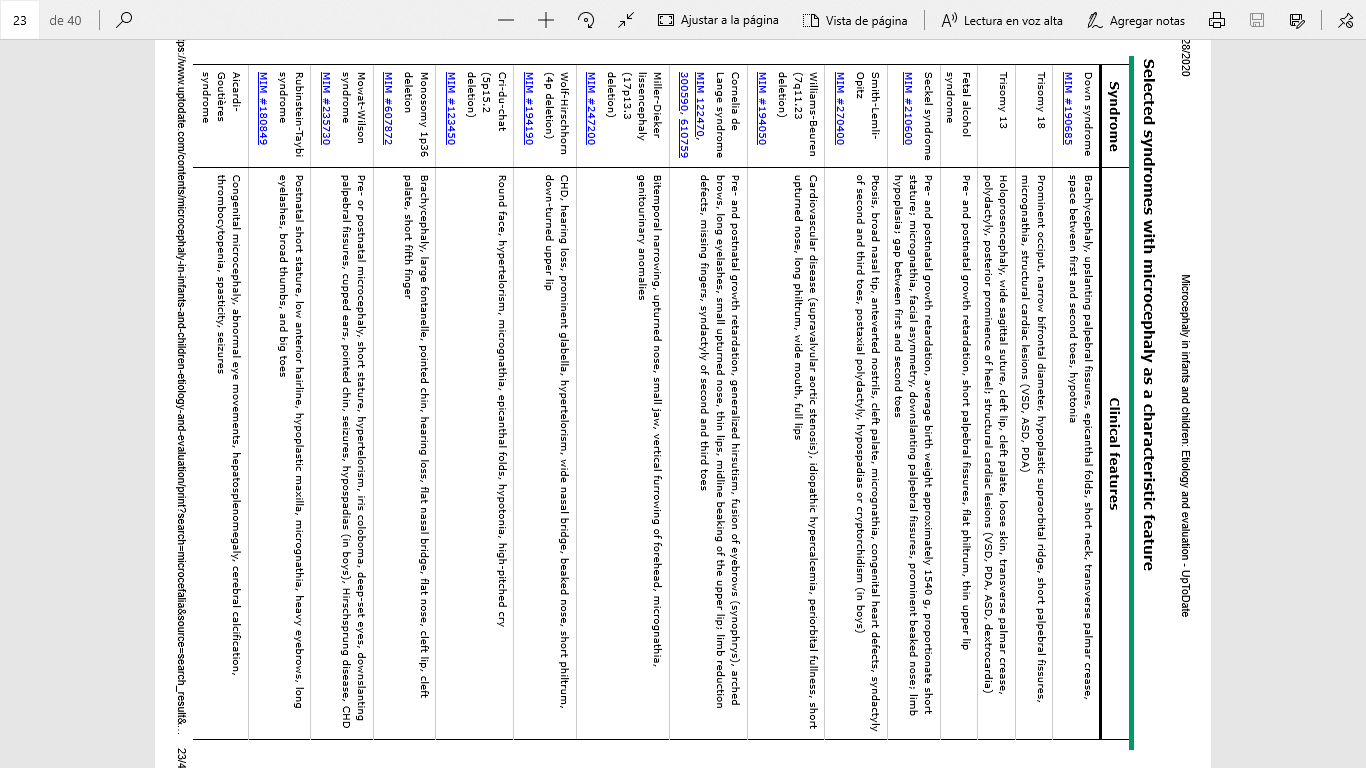 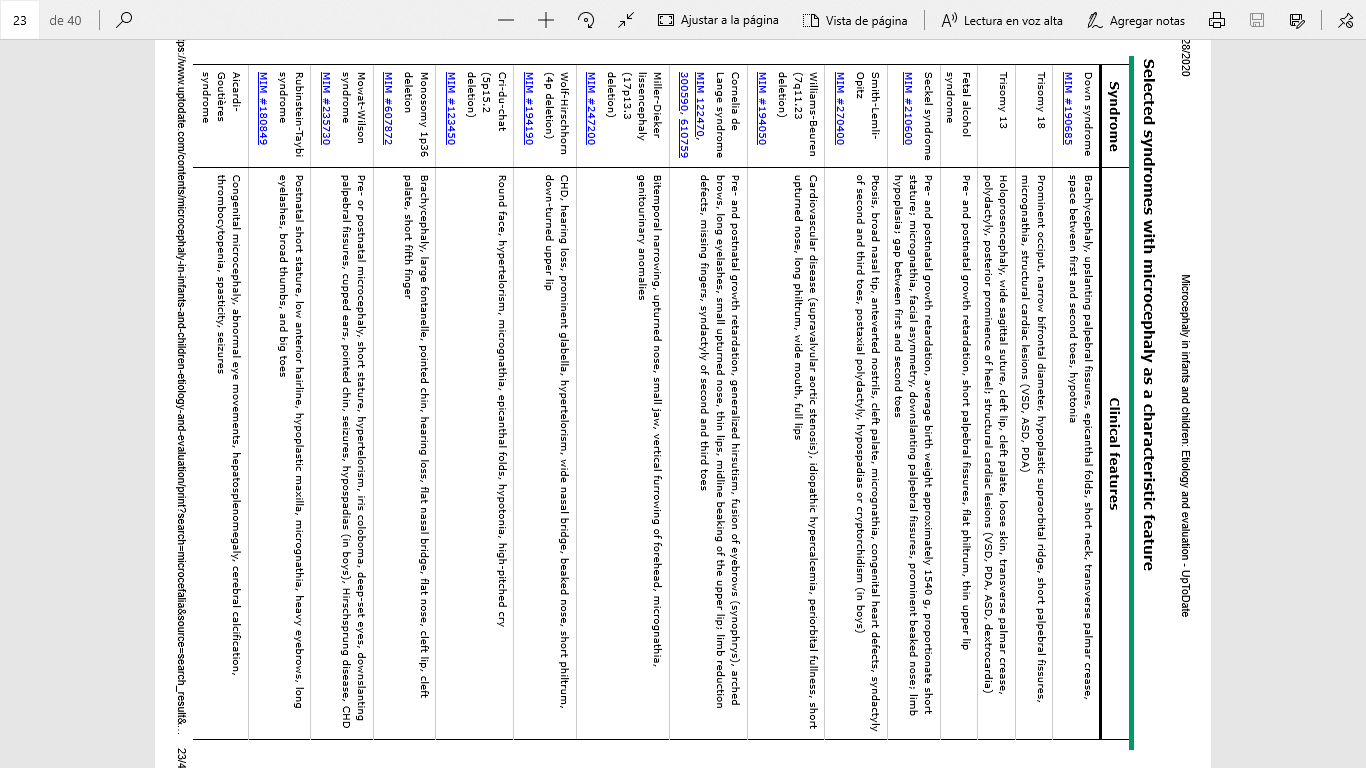 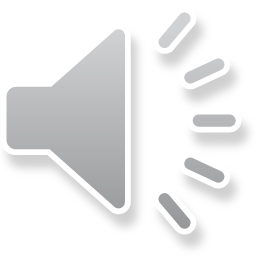 Microcephaly in infants and children: Etiology and evaluation Author: Julie A Boom, MD Section Editors: Jan E Drutz, MD, Helen V Firth, DM, FRCP, DCH, Marc C Patterson, MD, FRACP Deputy Editor: Mary M Torchia, MD All topics are updated as new evidence becomes available and our peer review process is complete. Literature review current through: Mar 2020. | This topic last updated: Jan 21, 2019.
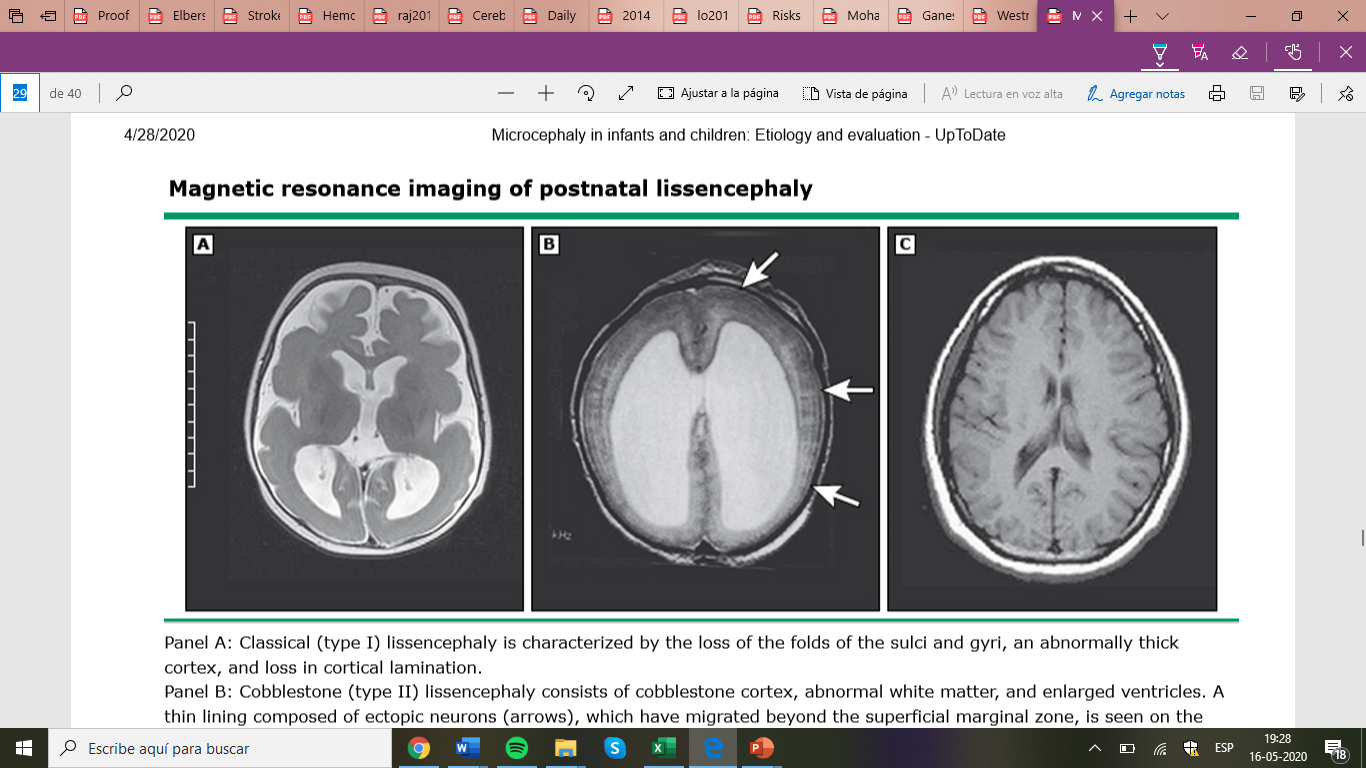 Etiología: Anormalidades Neuroanatómicas Asociadas
Trastornos del tubo neural
Holoprosencefalia
Atelencefalia 
Lisencefalia
Esquizencefalia
Polimicrogiria/Macrogiria
Disrupción de secuencia cerebral fetal
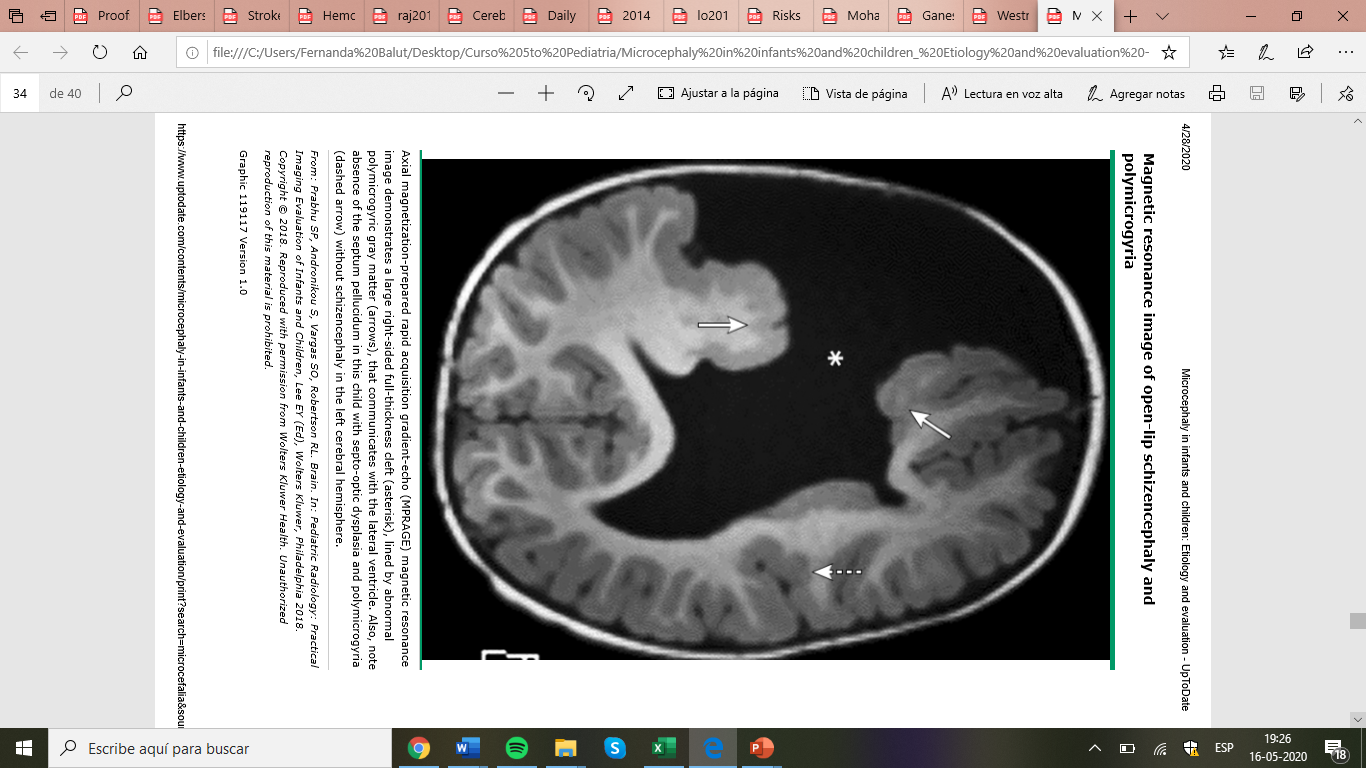 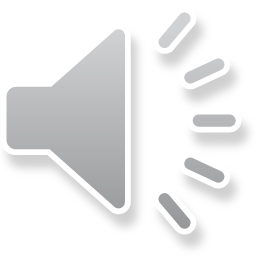 Etiología: Trastornos Metabólicos
Varios EIM se asocian a microcefalia
El porcentaje de EIM en niños con microcefalia es bajo 1-1.5%
Aminoacidurias: PKU
Acidurias Orgánicas
Trastornos del ciclo de la urea
Lipofuscinosis neuronal ceroidea
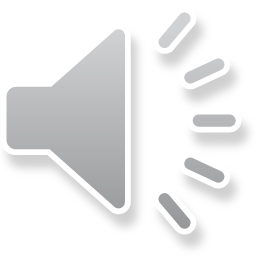 Etiología: Factores Ambientales
Infecciones SNC perinatales (TORCH, Zika), postnatales
Exposición in útero a tóxicos o drogas (SAF)
Encefalopatía Hipóxico Isquémica
Hemorragia Intraventricular o ACV 
Malnutricion severa postanatal
Enfermedad sistémica (genética)
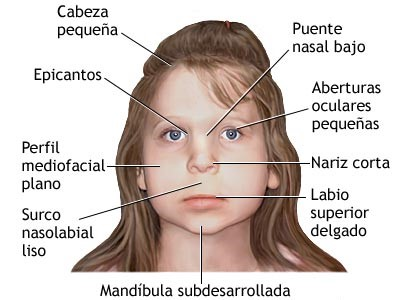 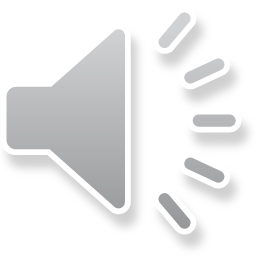 Evaluación: Aproximación general
Iniciar evaluación con medición única de CC menor a 2 DS o cuando mediciones seriadas demuestran disminución progresiva de la CC bajando más de 2 percentiles mayores (p10, 25, 50, 75, 90)
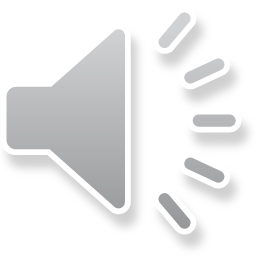 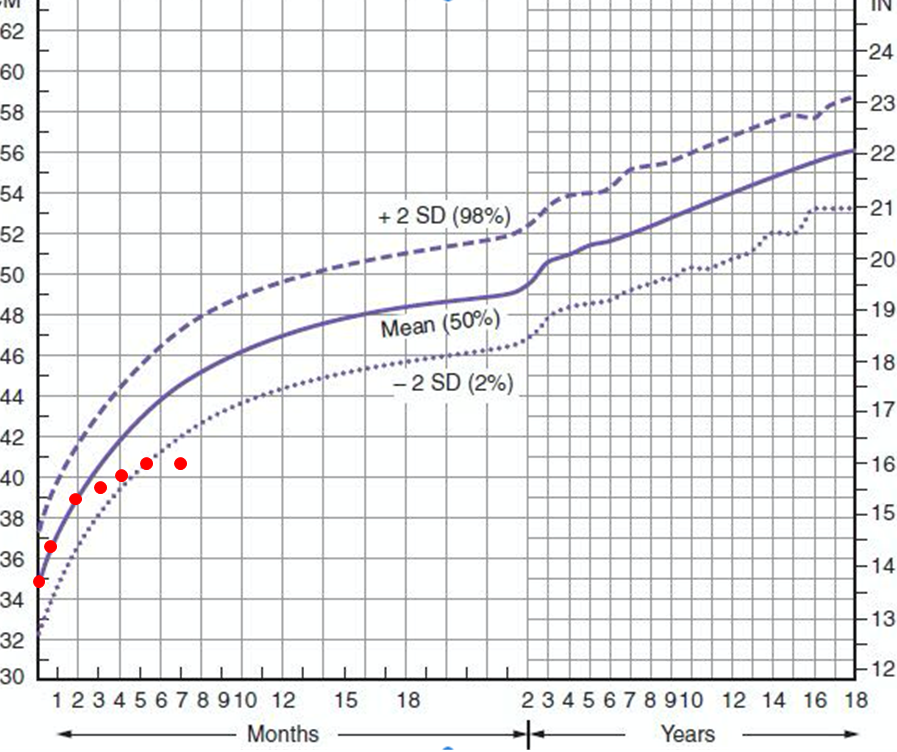 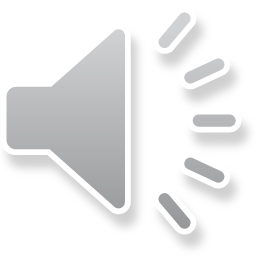 Historia Clínica
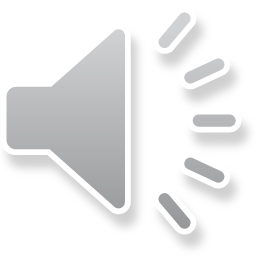 Historia Clínica
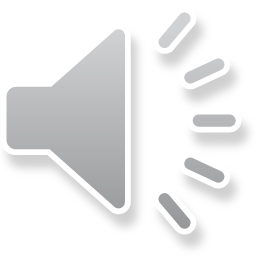 Examen Físico
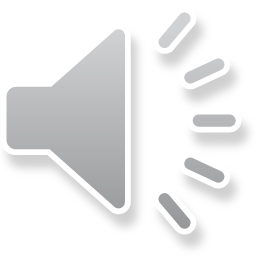 Examen Físico
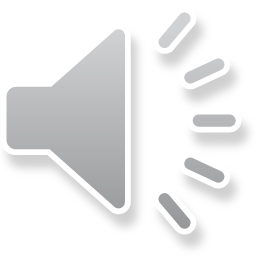 Examen Físico
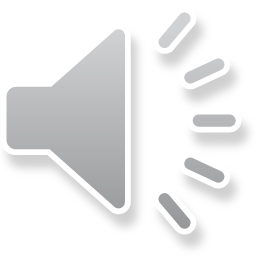 Estudios complementarios
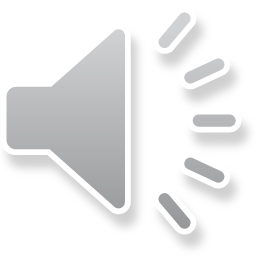 Neuroimagen
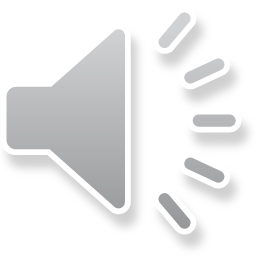 Entonces….
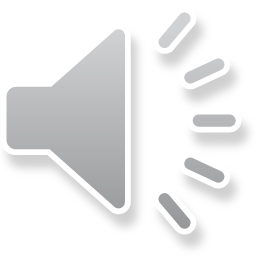 Manejo
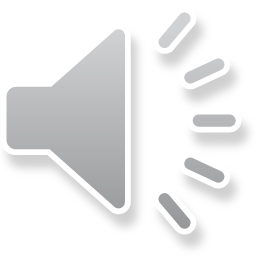 Resumiendo….
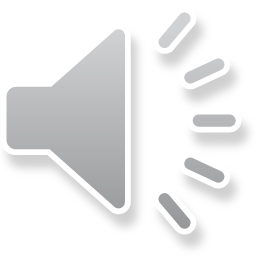 Macrocefalia
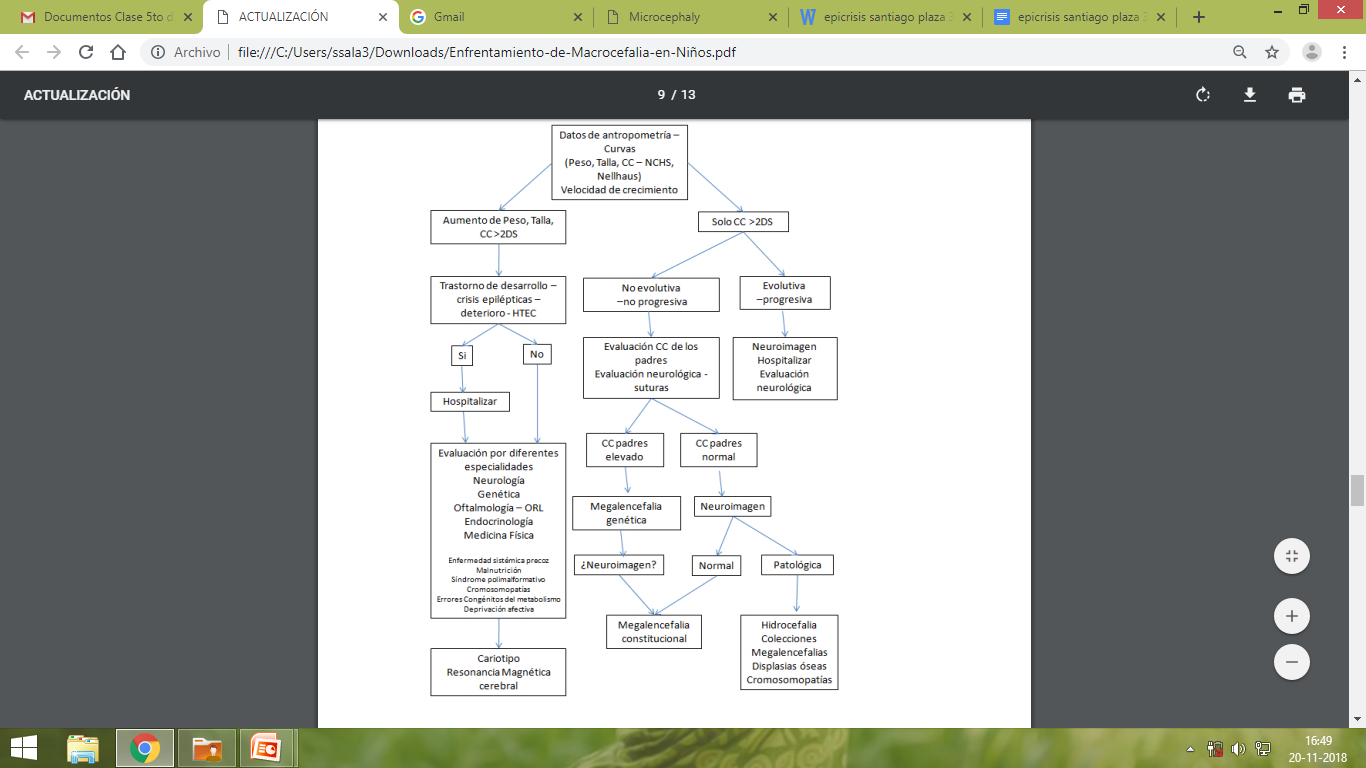 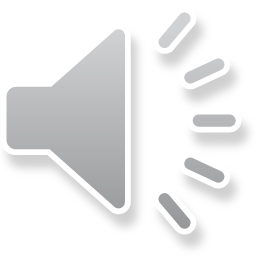 Enfrentamiento de Macrocefalia en Niños Mallea Escobar, Gustavo, Cortés Zepeda, Rocío,  Avaria Benaprés, María de los Ángeles,  Kleinsteuber Sáa, Karin. Rev. Ped. Elec. [en línea] 2014, Vol 11, N° 2. ISSN 0718-0918
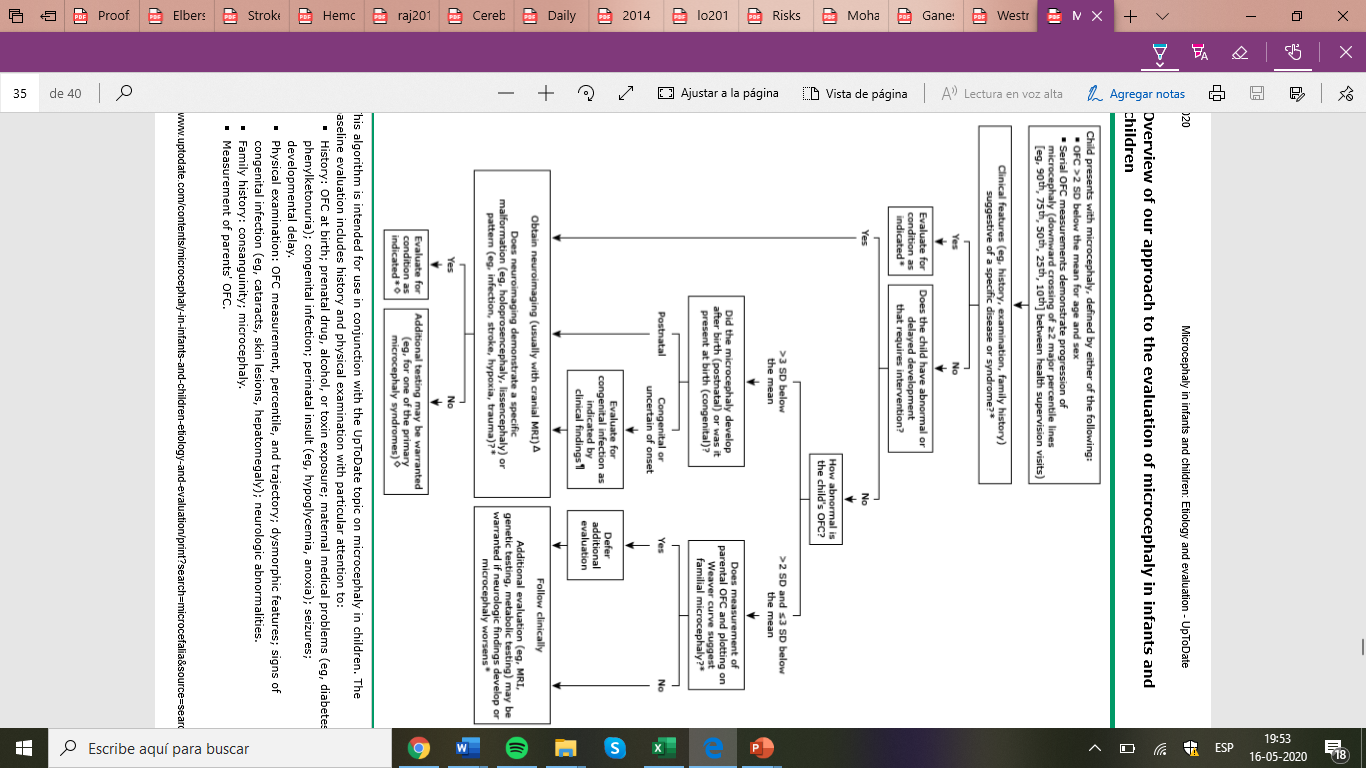 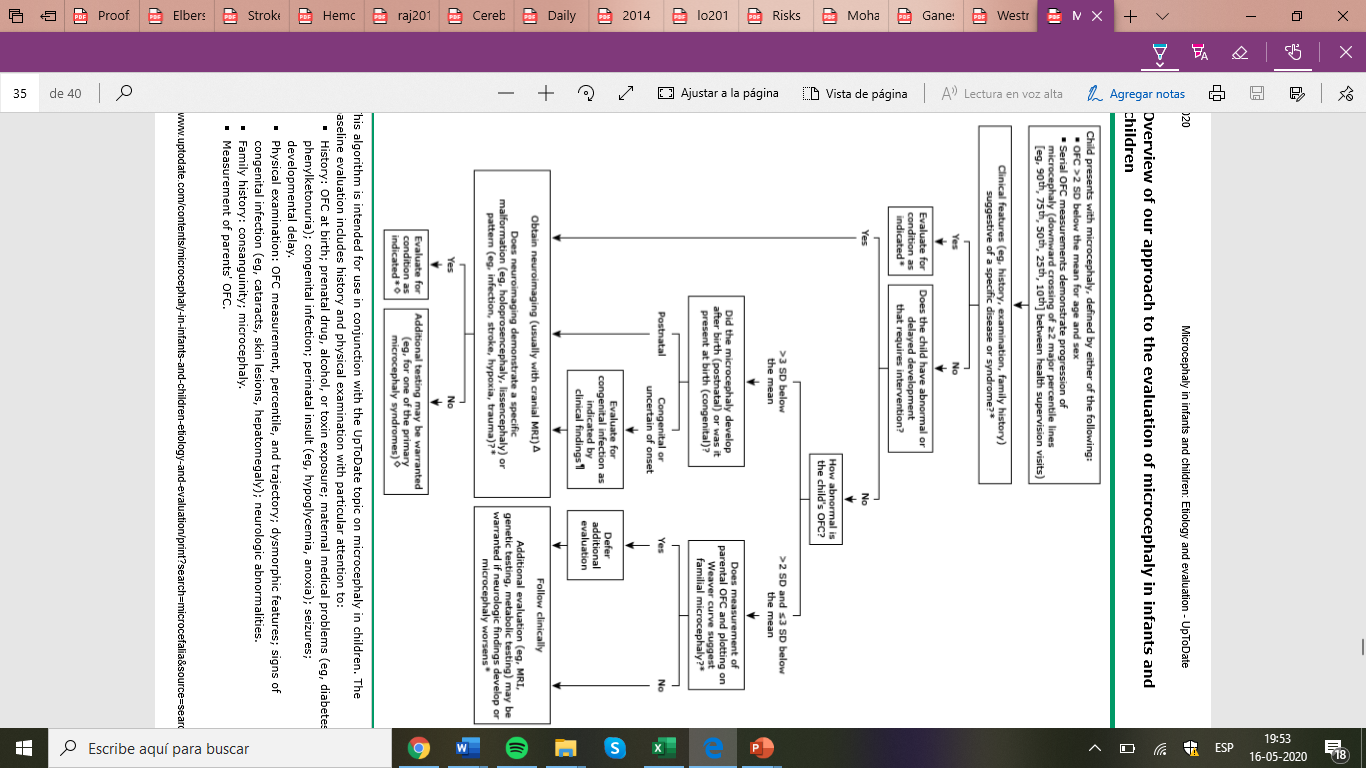 Microcefalia
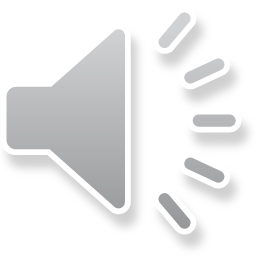 Microcephaly in infants and children: Etiology and evaluation Author: Julie A Boom, MD Section Editors: Jan E Drutz, MD, Helen V Firth, DM, FRCP, DCH, Marc C Patterson, MD, FRACP Deputy Editor: Mary M Torchia, MD All topics are updated as new evidence becomes available and our peer review process is complete. Literature review current through: Mar 2020. | This topic last updated: Jan 21, 2019.
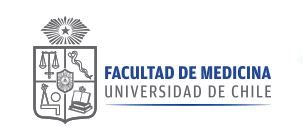 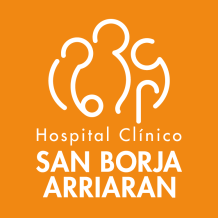 Macrocefalia /Microcefalia
Dra. Fernanda Balut O. 
Neuróloga Infantil, HCSBA
febalut@uchile.cl
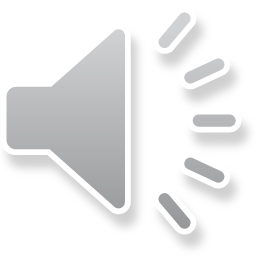